Chapter 8: Rotational Motion
© 2015 Pearson Education, Inc.
This lecture will help you understand:
Circular Motion	
Rotational Inertia
Torque
Center of Mass and Center of Gravity
Centripetal Force
Centrifugal Force
Rotating Reference Frames
Simulated Gravity
Angular Momentum
Conservation of Angular Momentum
Circular Motion
When an object turns about an internal axis, it is undergoing circular motion or rotation.
Circular Motion is characterized by two kinds of speeds:
tangential (or linear) speed.
rotational (or circular) speed.
Circular Motion—Tangential Speed
The distance traveled by a point on the rotating object divided by the time taken to travel that distance is called its tangential speed (symbol v). 
Points closer to the circumference have a higher tangential speed that points closer to the center.
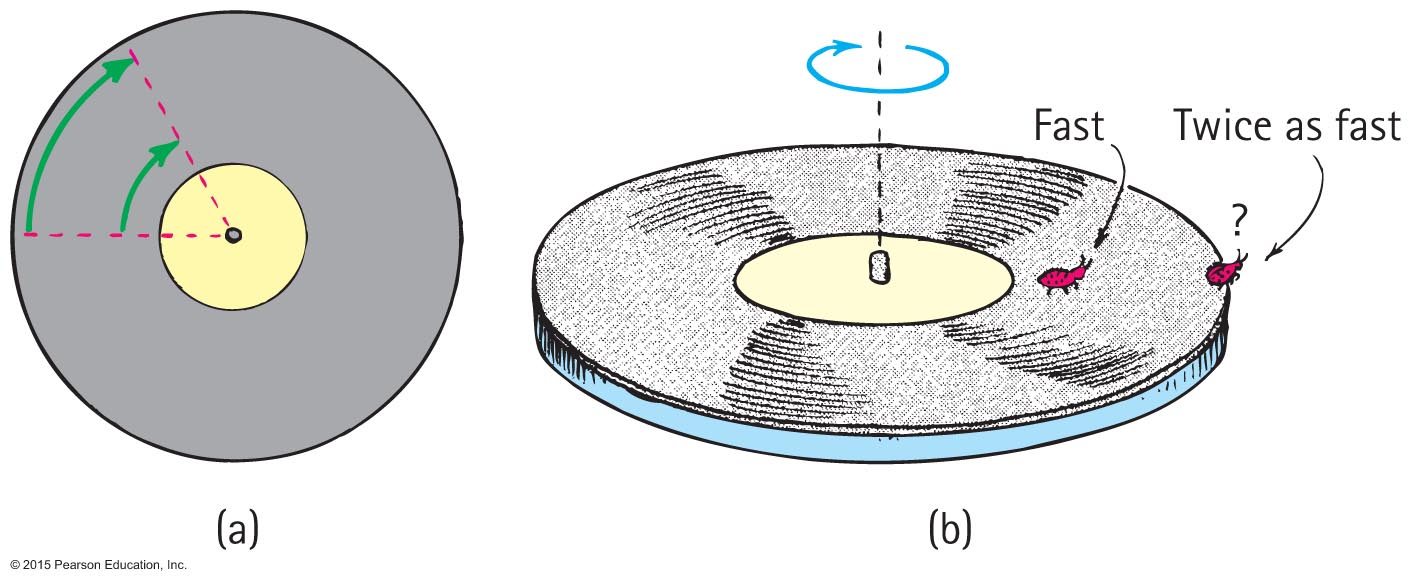 Circular Motion—Rotational Speed
Rotational (angular) speed is the number of rotations or revolutions per unit of time (symbol ω). 
All parts of a rigid merry-go-round or turntable turn about the axis of rotation in the same amount of time. 
So, all parts have the same rotational speed.
Tangential speed
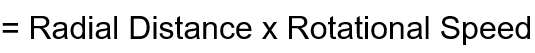 ν = r ω
Rotational and Tangential SpeedCHECK YOUR NEIGHBOR
A ladybug sits halfway between the rotational axis and the outer edge of the turntable. When the turntable has a rotational speed of 20 RPM and the bug has a tangential speed of 2 cm/s, what will be the rotational and tangential speeds of her friend who sits at the outer edge?
1 cm/s
2 cm/s
4 cm/s
8 cm/s
[Speaker Notes: C. 4 cm/s]
Rotational and Tangential SpeedCHECK YOUR ANSWER
A ladybug sits halfway between the rotational axis and the outer edge of the turntable. When the turntable has a rotational speed of 20 RPM and the bug has a tangential speed of 2 cm/s, what will be the rotational and tangential speeds of her friend who sits at the outer edge?
4 cm/s
Explanation:Tangential speed = rω
Rotational speed of both bugs is the same, so if radial distance doubles, tangential speed also doubles.
So, tangential speed is
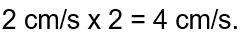 [Speaker Notes: C. 4 cm/s]
Rotational Inertia
An object rotating about an axis tends to remain rotating about the same axis at the same rotational speed unless interfered with by some external influence.
The property of an object to resist changes in its rotational state of motion is called rotational inertia (symbol I).
Rotational Inertia, Continued
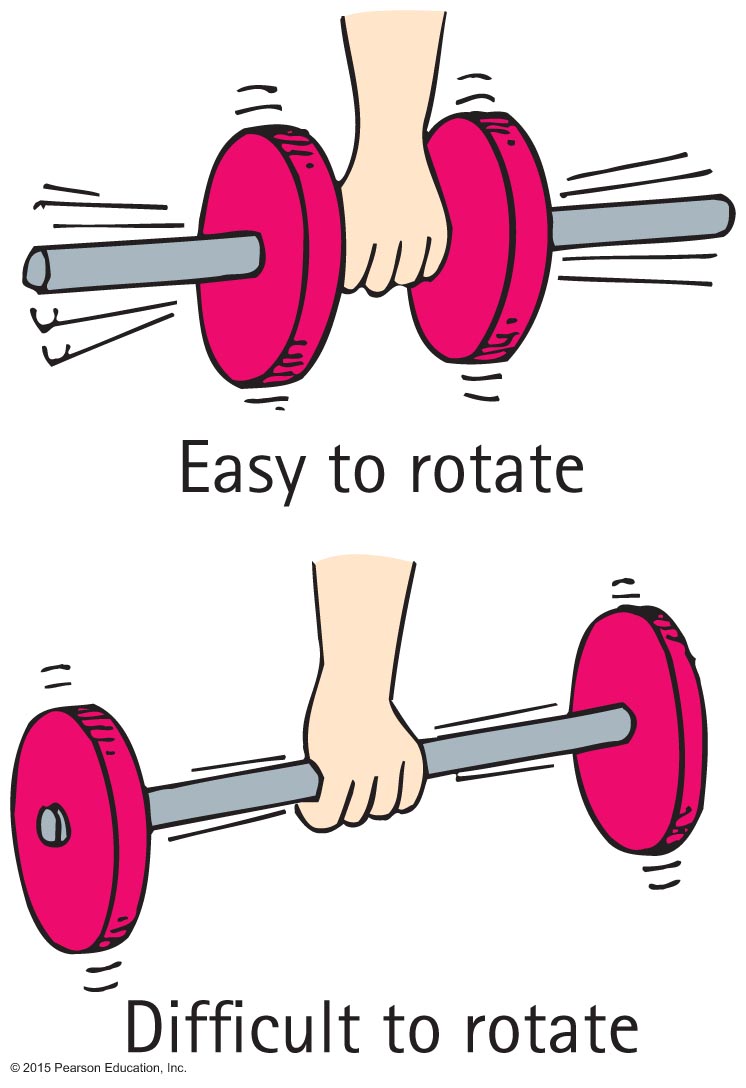 Depends upon
mass of object.
distribution of mass around axis of rotation.
The greater the distance between an object's mass concentration and the axis, the greater the rotational inertia.
Rotational Inertia, Continued-1
The greater the rotational inertia, the harder it is to change its rotational state.
A tightrope walker carries a long pole that has a high rotational inertia, so it does not easily rotate.
Keeps the tightrope walker stable.
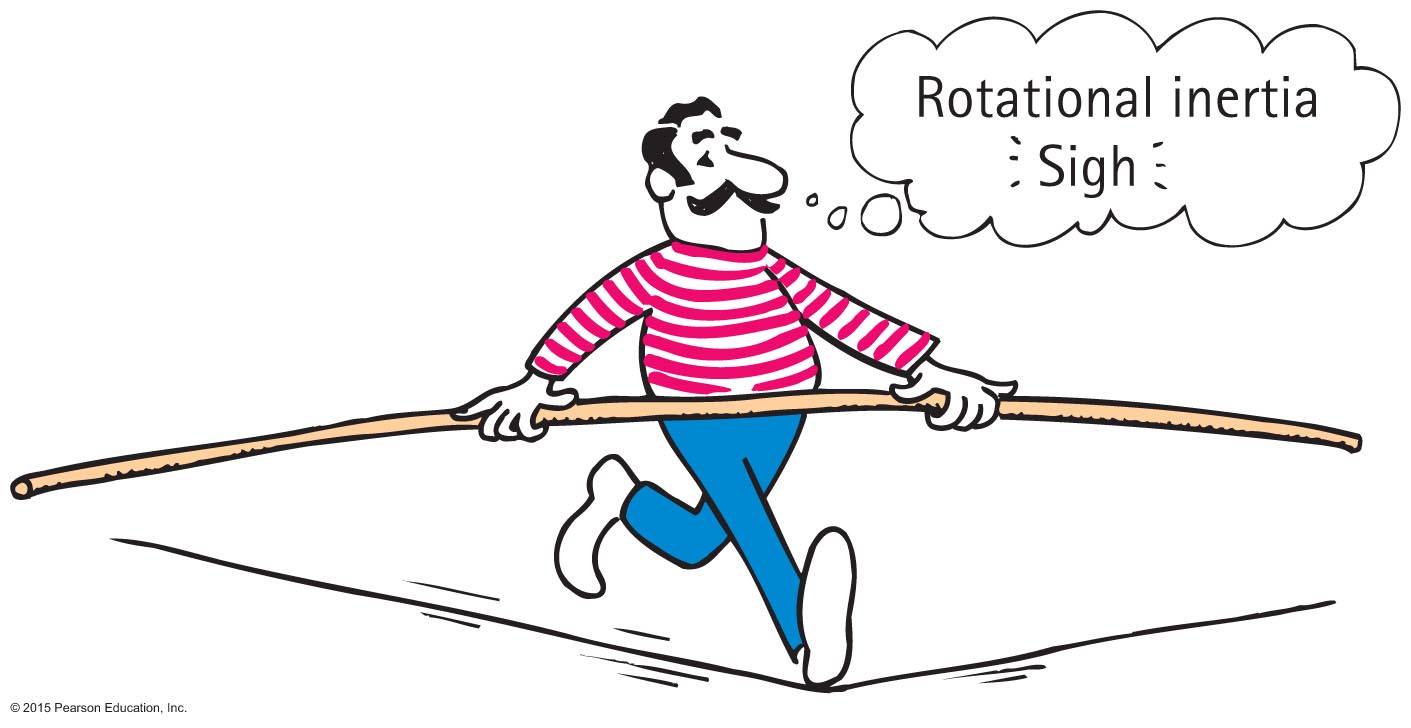 Rotational Inertia, Continued-2
Depends upon the axis around which it rotates
Easier to rotate pencil around an axis passing through it.
Harder to rotate it around vertical axis passing through center.
Hardest to rotate it around vertical axis passing through the end.
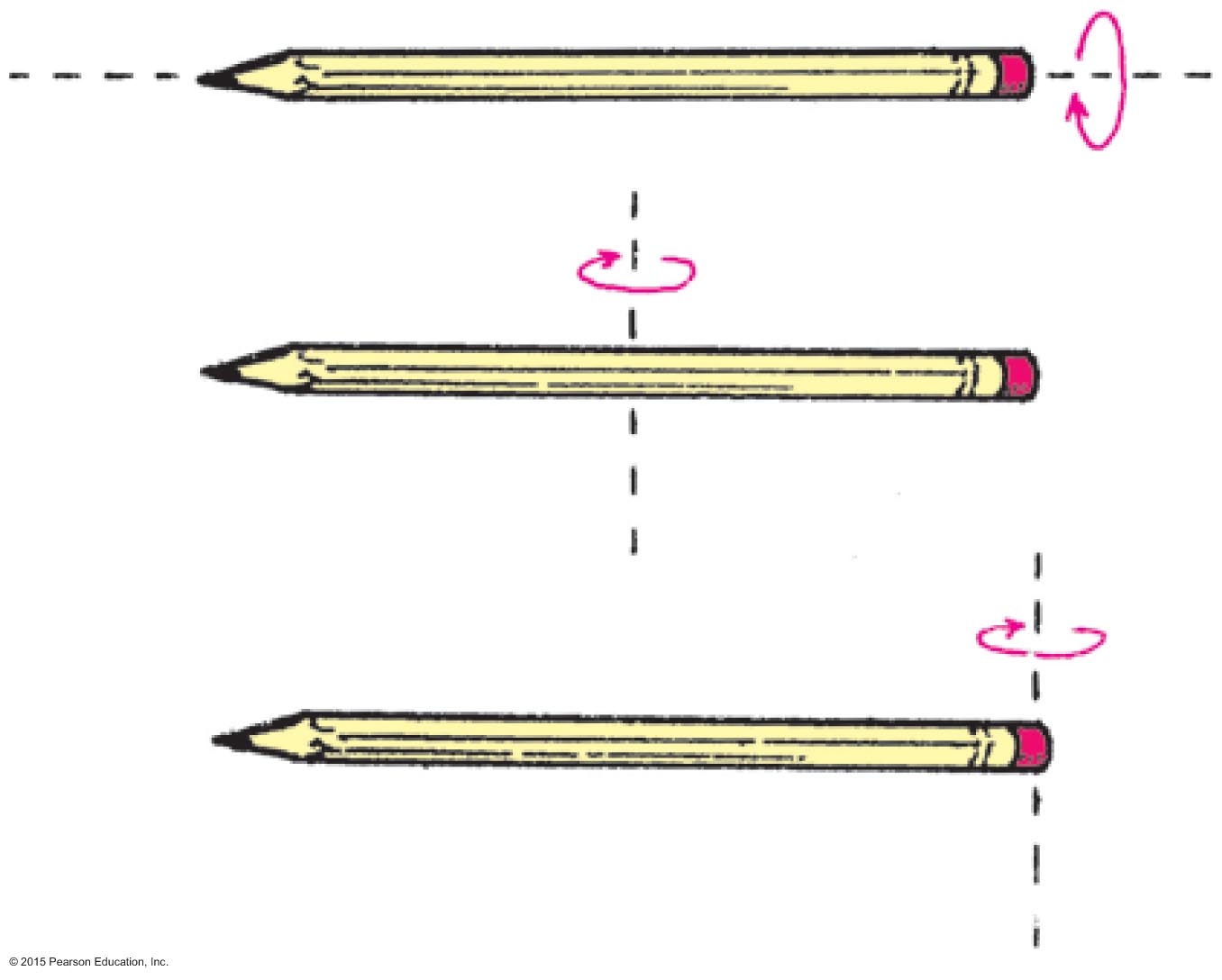 Rotational Inertia, Continued-3
The rotational inertia depends upon the shape of the object and its rotational axis.
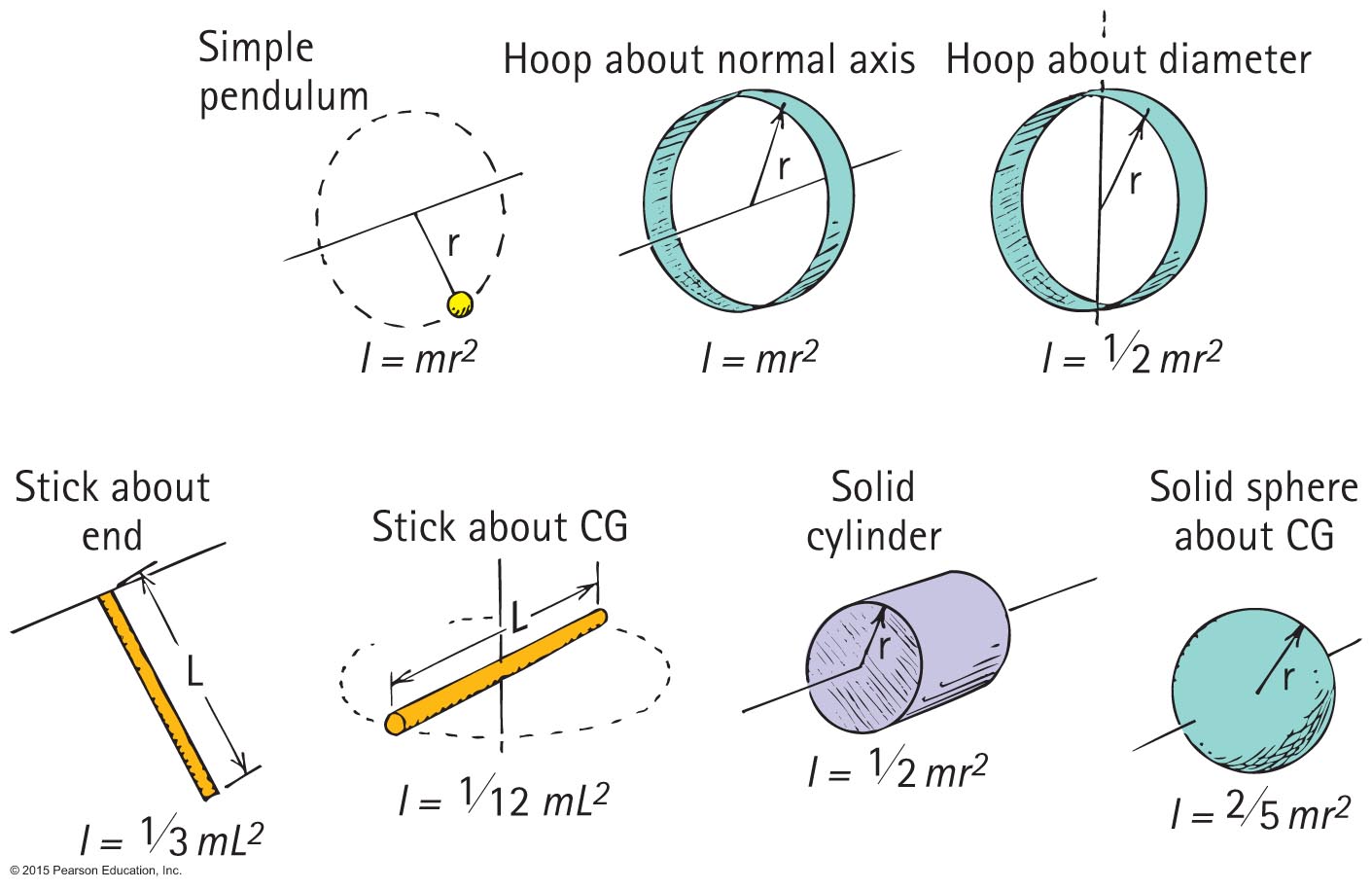 Rotational InertiaCHECK YOUR NEIGHBOR
A hoop and a disk are released from the top of an incline at the same time. Which one will reach the bottom first?
Hoop
Disk
Both together
Not enough information
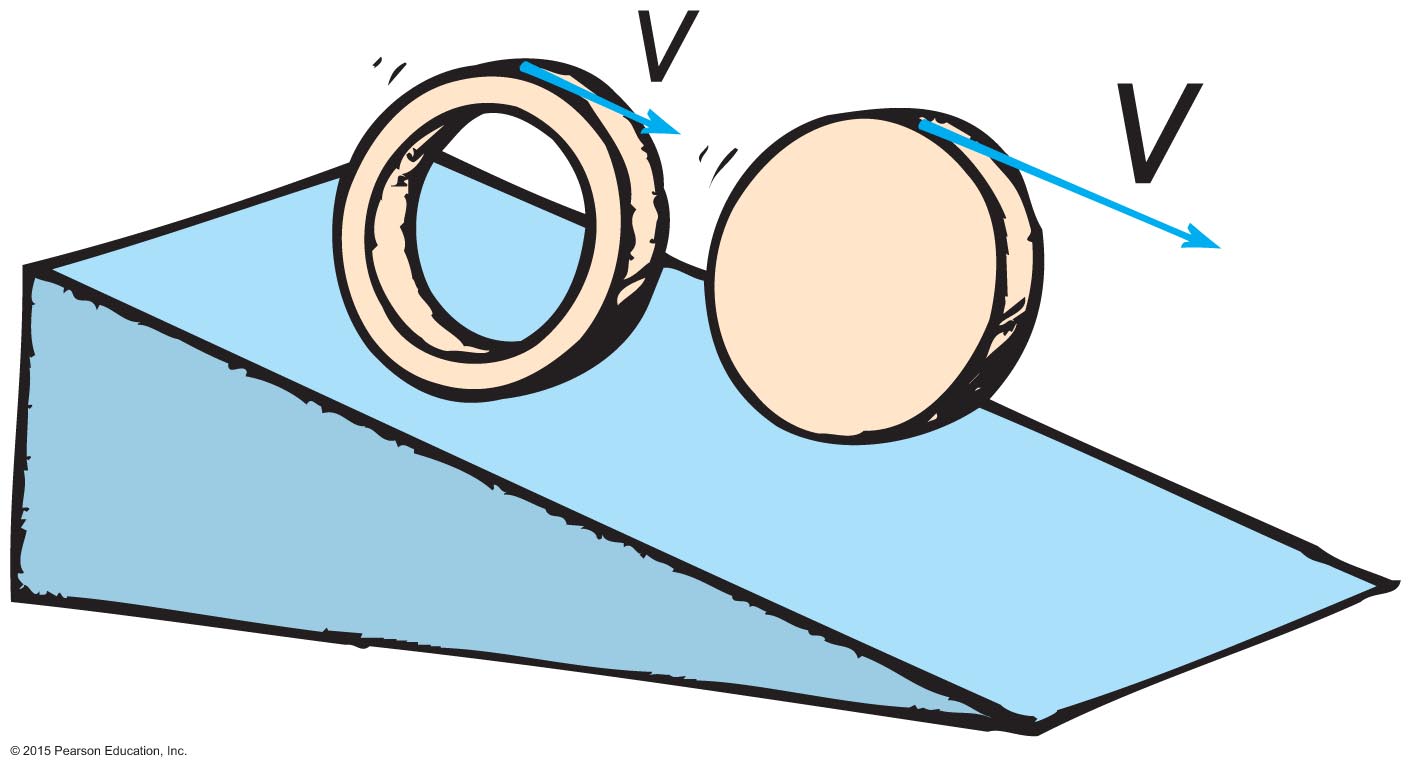 [Speaker Notes: B. Disk
Explanation:
The mass of the hoop is more toward the circumference, compared to the disk in which it is uniformly spread out.

So, the rotational inertia of the hoop is larger than the disk

So, the hoop will be harder to rotate, and will reach the bottom later.]
Rotational InertiaCHECK YOUR ANSWER
A hoop and a disk are released from the top of an incline at the same time. Which one will reach the bottom first?
Disk
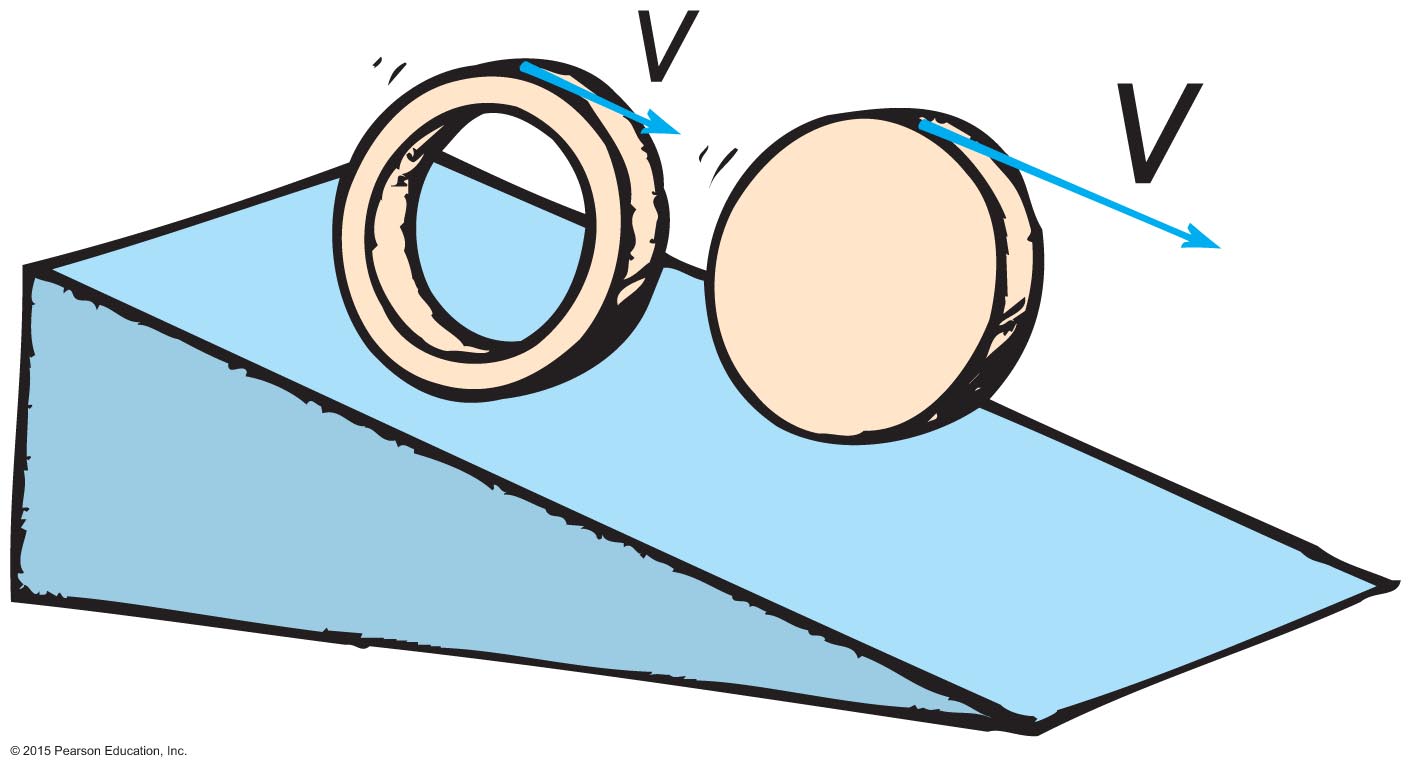 Explanation:
Hoop has larger rotational inertia, so it will be slower in gaining speed.
[Speaker Notes: B. Disk
Explanation:
The mass of the hoop is more toward the circumference, compared to the disk in which it is uniformly spread out.

So, the rotational inertia of the hoop is larger than the disk

So, the hoop will be harder to rotate, and will reach the bottom later.]
Torque
The tendency of a force to cause rotation is called torque.
Torque depends upon three factors:
Magnitude of the force
The direction in which it acts
The point at which it is applied on the object
Torque, Continued
The equation for Torque is
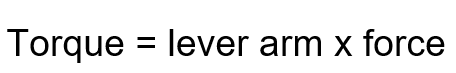 The lever arm depends upon
where the force is applied.
the direction in which it acts.
Torque—Example
1st picture: Lever arm is less than length of handle because of direction of force.
2nd picture: Lever arm is equal to length of handle.
3rd picture: Lever arm is longer than length of handle.
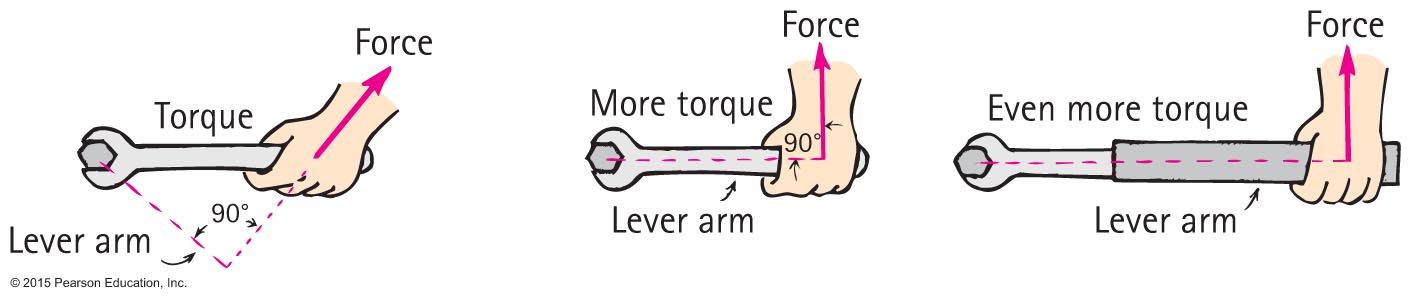 Rotational InertiaCHECK YOUR NEIGHBOR, Continued
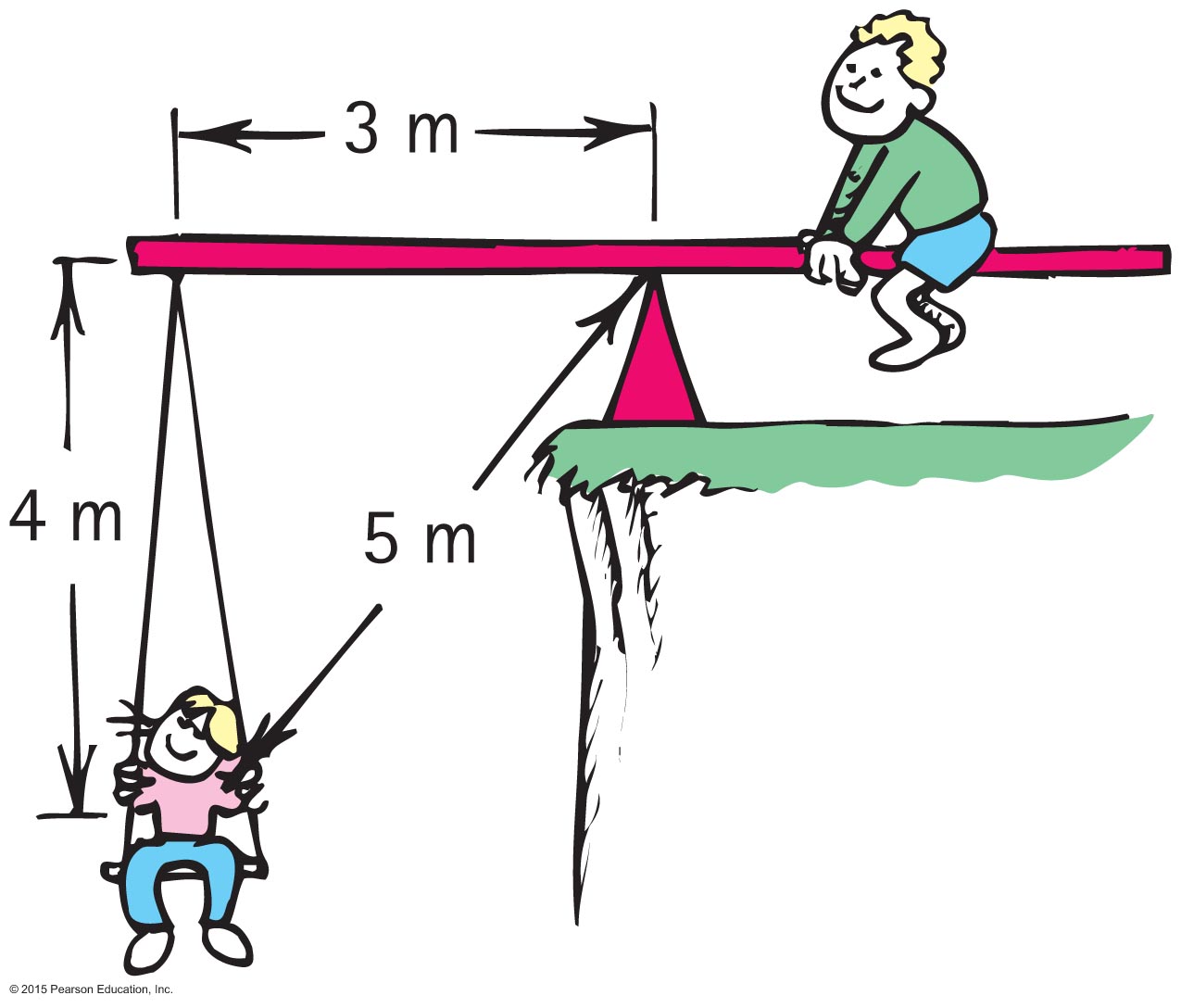 Suppose the girl on the left suddenly is handed a bag of apples weighing 50 N. Where should she sit order to balance, assuming the boy does not move?
1 m from pivot
1.5 m from pivot
2 m from pivot
2.5 m from pivot
[Speaker Notes: D. 2.5 m from pivot]
Rotational InertiaCHECK YOUR ANSWER, Continued
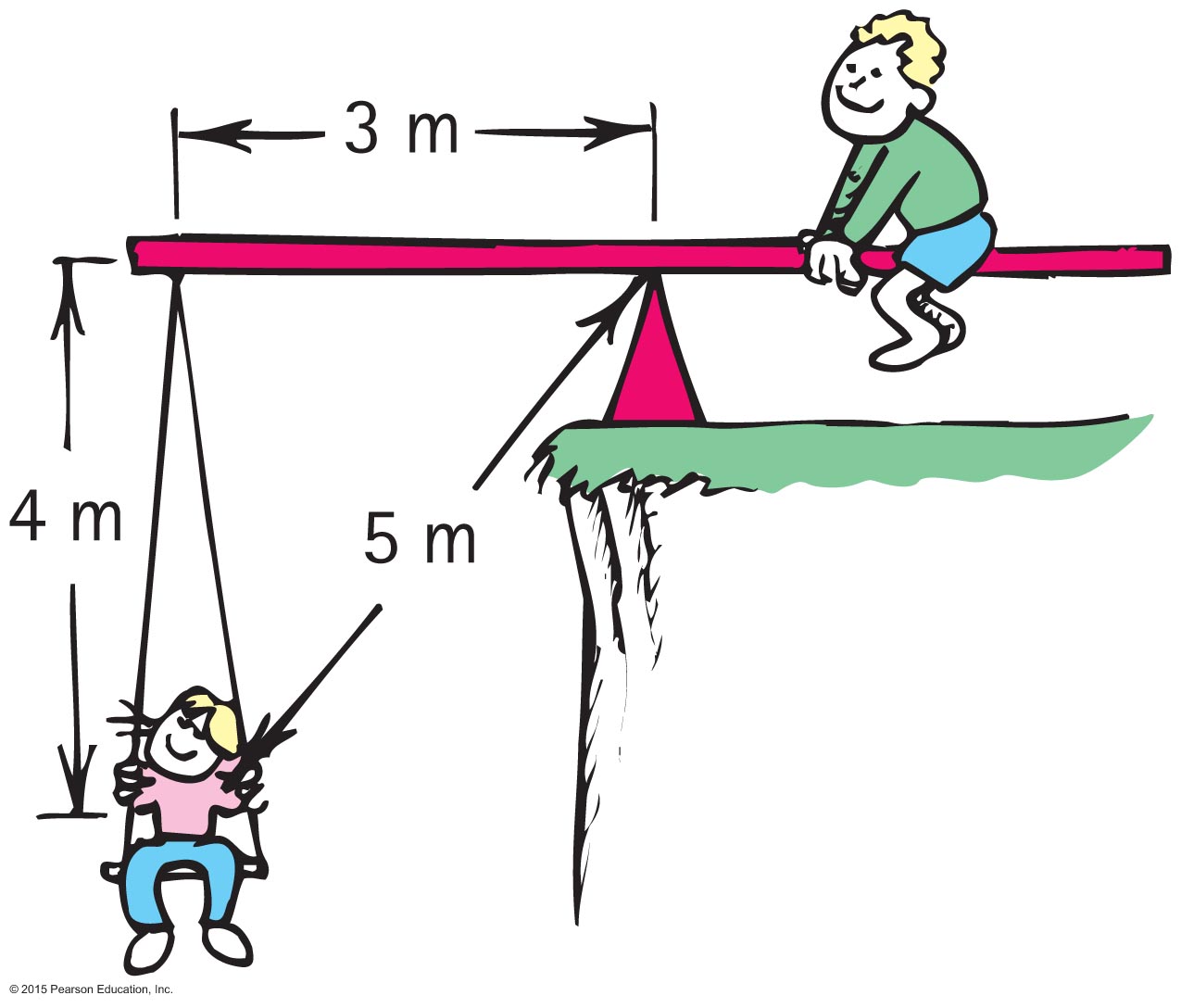 Suppose the girl on the left suddenly is handed a bag of apples weighing 50 N. Where should she sit order to balance, assuming the boy does not move?
2.5 m from pivot
Explanation:
She should exert same torque as before.
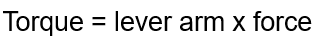 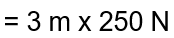 = 750 Nm
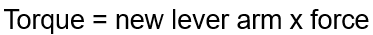 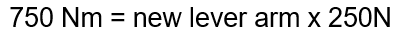 ⇒ New lever arm = 750 Nm / 250 N = 2.5 m
[Speaker Notes: D. 2.5 m from pivot]
Center of Mass and Center of Gravity
Center of mass is the average position of all the mass that makes up the object. 
Center of gravity (CG) is the average position of weight distribution. 
Since weight and mass are proportional, center of gravity and center of mass usually refer to the same point of an object.
Center of Mass and Center of Gravity, Continued
To determine the center of gravity,
suspend the object from a point and draw a vertical line from suspension point. 
repeat after suspending from another point.
The center of gravity lies where the two lines intersect.
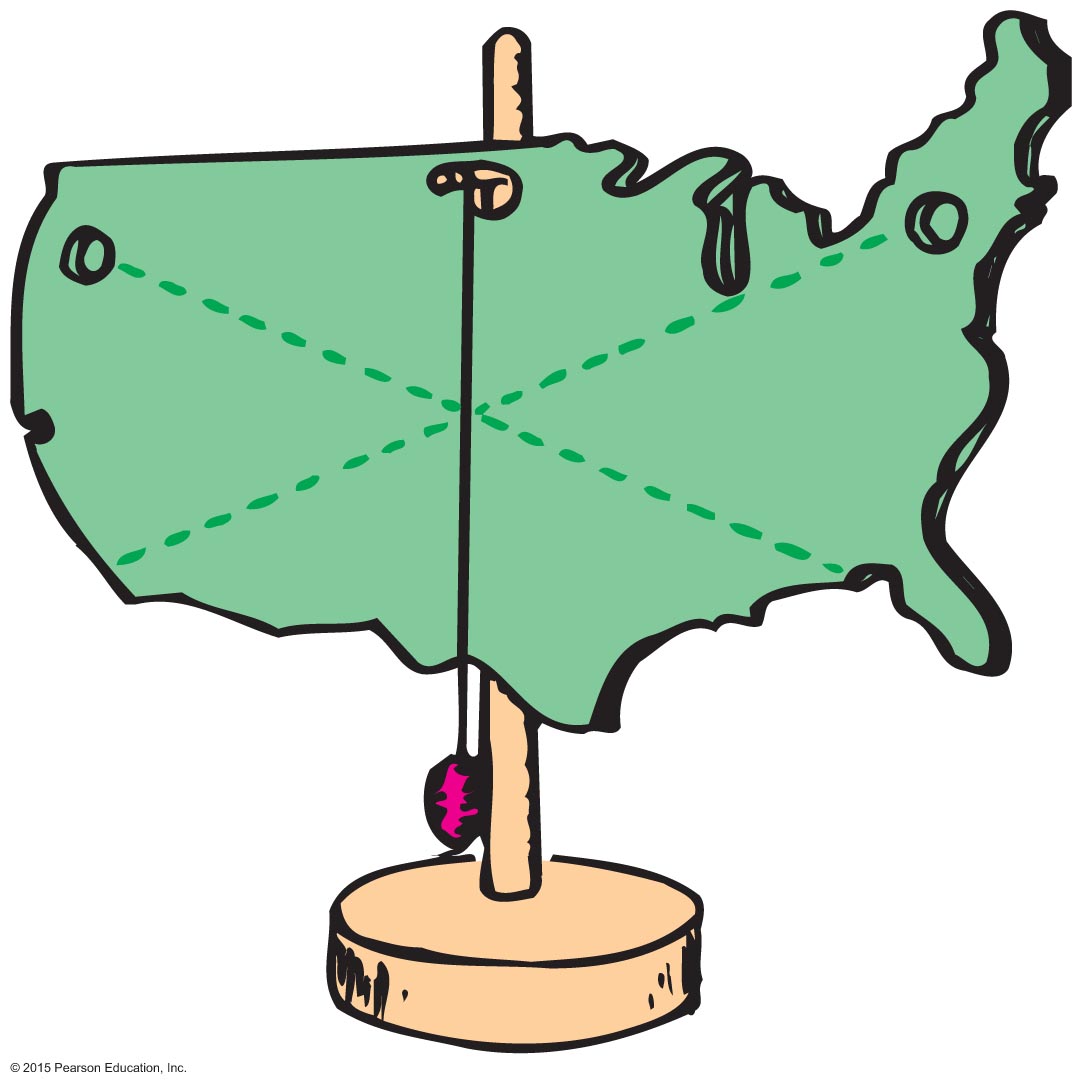 Center of Gravity—Stability
The location of the center of gravity is important for stability. 
If we draw a line straight down from the center of gravity and it falls inside the base of the object, it is in stable equilibrium; it will balance. 
If it falls outside the base, it is unstable.
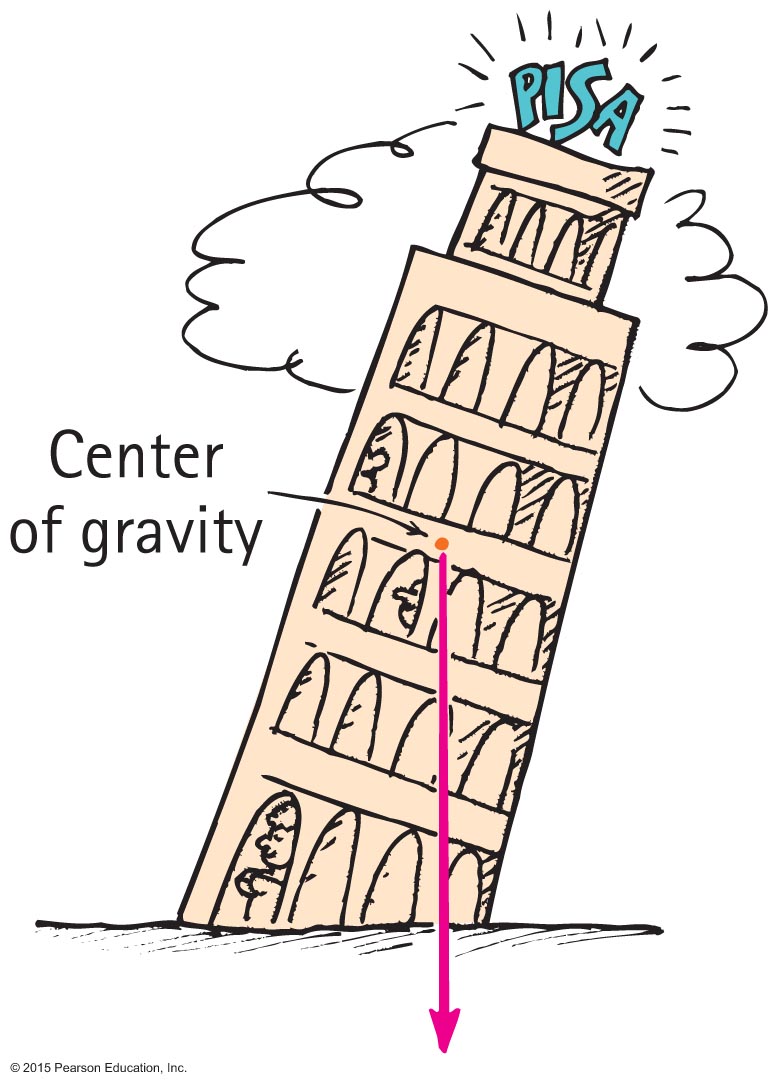 Centripetal Force
Any force directed toward a fixed center is called a centripetal force.
Centripetal means "center-seeking" or "toward the center."
Example: To whirl a tin can at the end of a string, you pull the string toward the center and exert a centripetal force to keep the can moving in a circle.
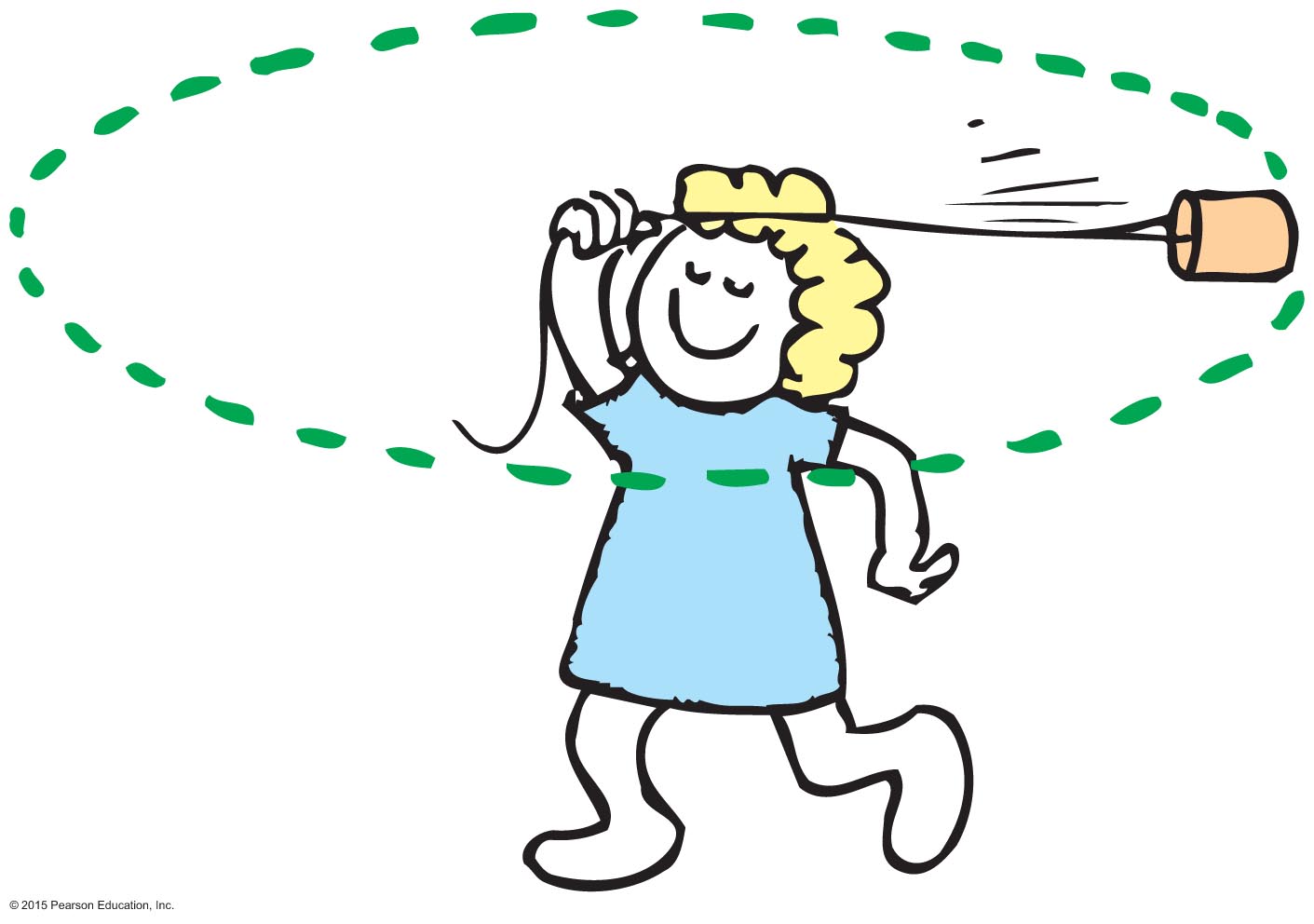 Centripetal Force, Continued
Depends upon
mass of object.
tangential speed of the object.
radius of the circle.
In equation form:
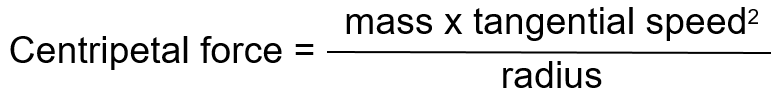 Centripetal Force—Example
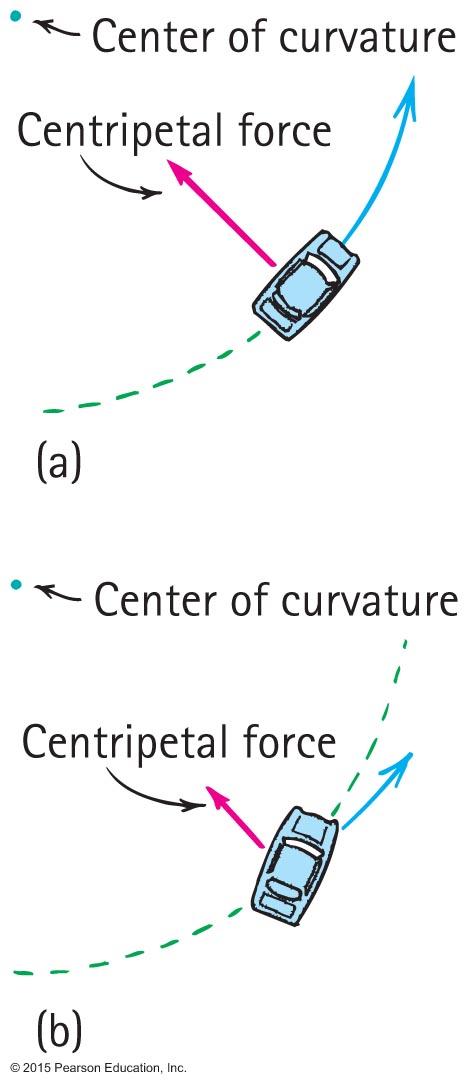 When a car rounds a curve, the centripetal force prevents it from skidding off the road.
If the road is wet, or if the car is going too fast, the centripetal force is insufficient to prevent skidding off the road.
Centripetal ForceCHECK YOUR NEIGHBOR
Suppose you double the speed at which you round a bend in the curve, by what factor must the centripetal force change to prevent you from skidding?
Double
Four times
Half
One-quarter
[Speaker Notes: B. Four times]
Centripetal ForceCHECK YOUR ANSWER
Suppose you double the speed at which you round a bend in the curve, by what factor must the centripetal force change to prevent you from skidding?
Four times
Explanation:
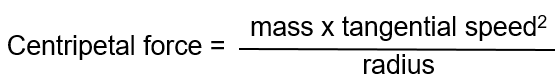 Because the term for "tangential speed" is squared, if you double the tangential speed, the centripetal force will be double squared, which is four times.
[Speaker Notes: B. Four times]
Centripetal ForceCHECK YOUR NEIGHBOR, Continued
Suppose you take a sharper turn than before and halve the radius, by what factor will the centripetal force need to change to prevent skidding?
Double
Four times
Half
One-quarter
[Speaker Notes: A. Double]
Centripetal ForceCHECK YOUR ANSWER, Continued
Suppose you take a sharper turn than before and halve the radius, by what factor will the centripetal force need to change to prevent skidding?
Double
Explanation:
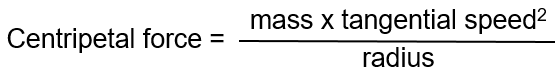 Because the term for "radius" is in the denominator, if you halve the radius, the centripetal force will double.
[Speaker Notes: A. Double]
Centrifugal Force
Although centripetal force is center directed, an occupant inside a rotating system seems to experience an outward force. This apparent outward force is called centrifugal force.
Centrifugal means "center-fleeing" or "away from the center."
Centrifugal Force – A Common Misconception
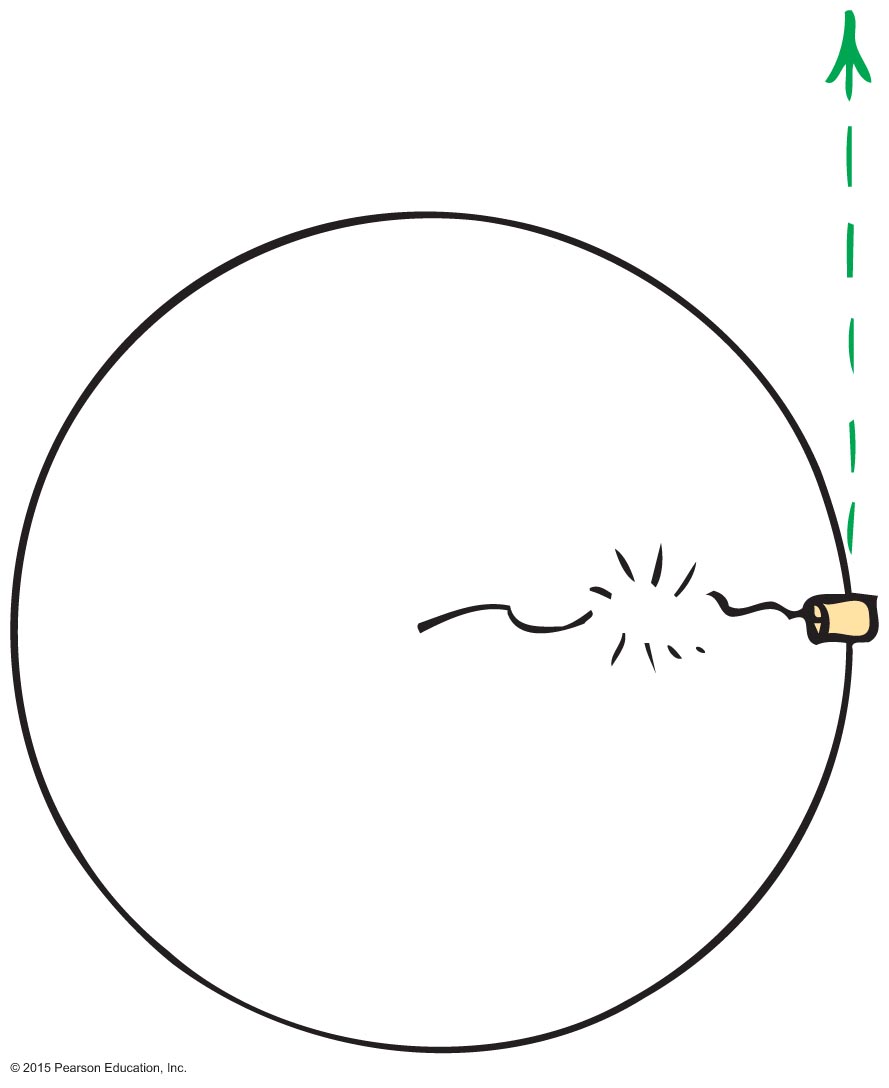 It is a common misconception that a centrifugal force pulls outward on an object.
Example: 
If the string breaks, the object doesn't move radially outward.
It continues along its tangent straight-line path—because no force acts on it. (Newton's first law)
Rotating Reference Frames
Centrifugal force in a rotating reference frame is a force in its own right – as real as any other force, e.g. gravity.
Example:
The bug at the bottom of the can experiences a pull toward the bottom of the can.
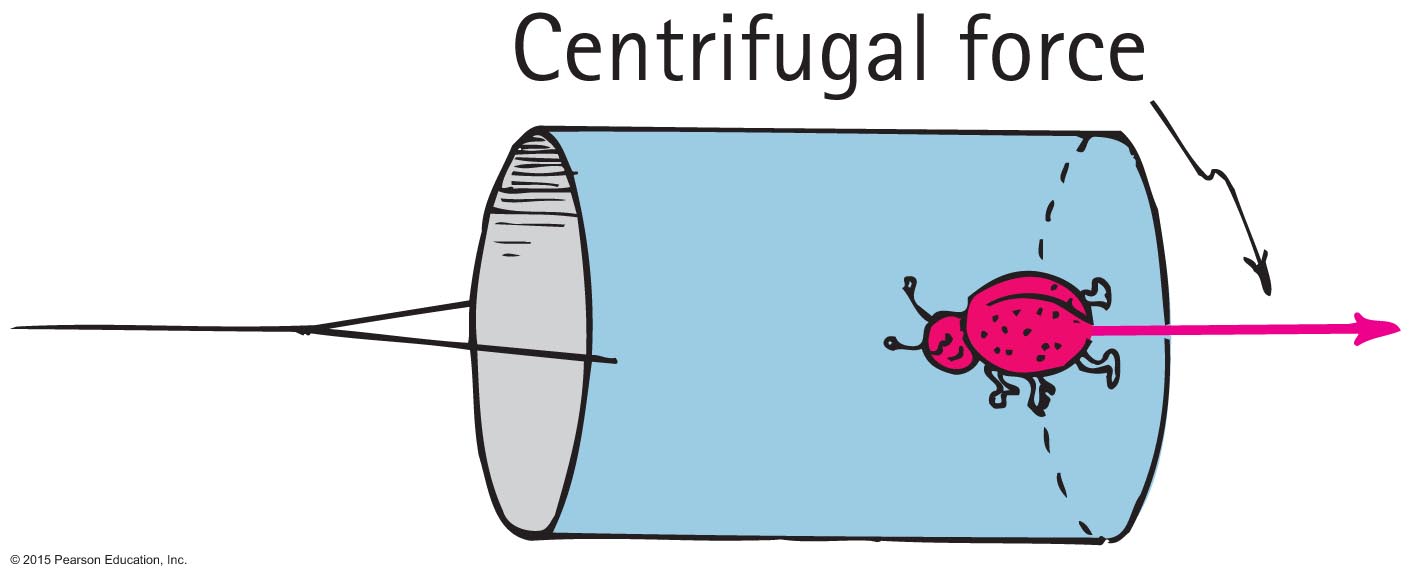 Simulated Gravity
Centrifugal force can be used to simulate gravity in space stations of the future.
By spinning the space station, occupants would experience a centrifugal force (simulated gravity) similar to the bug in the can.
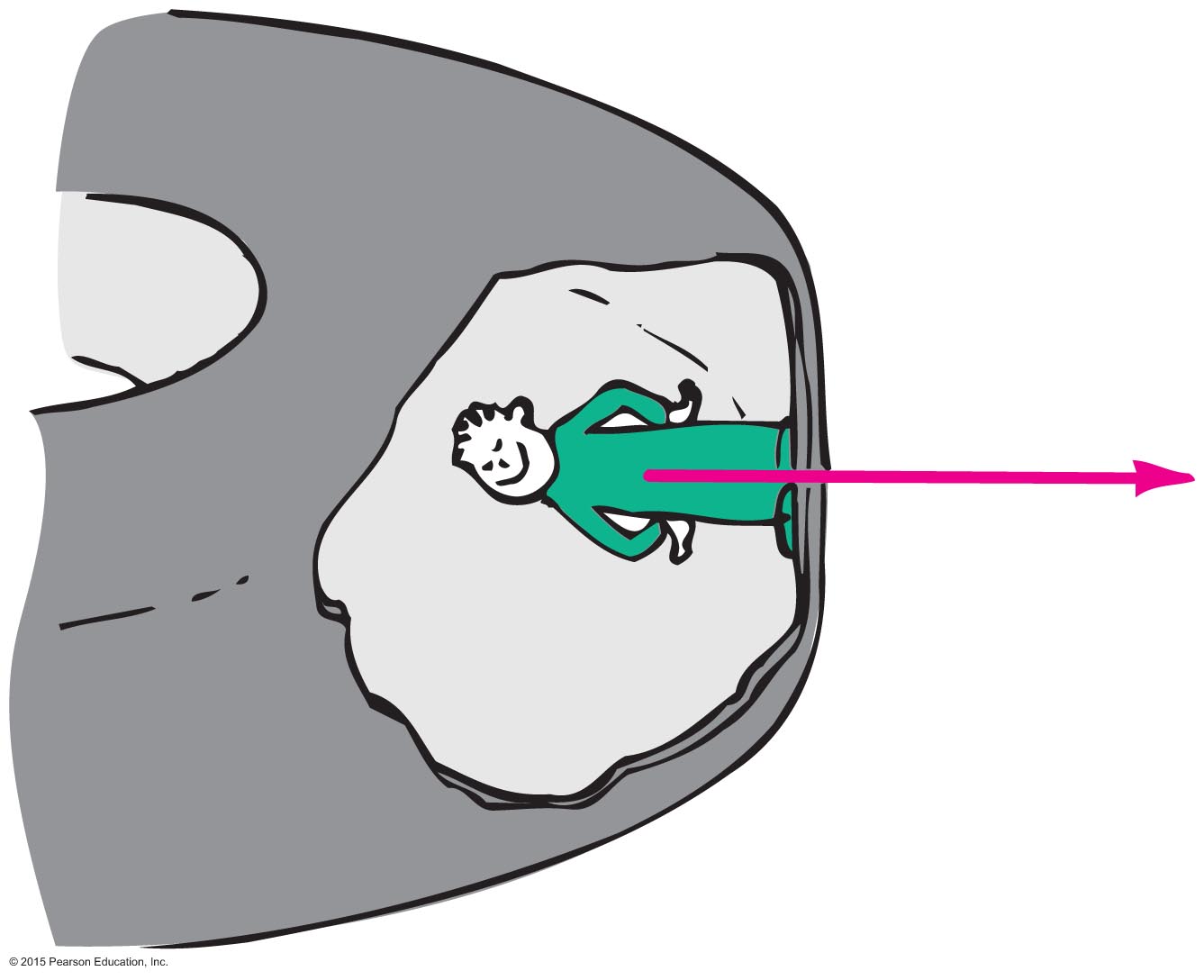 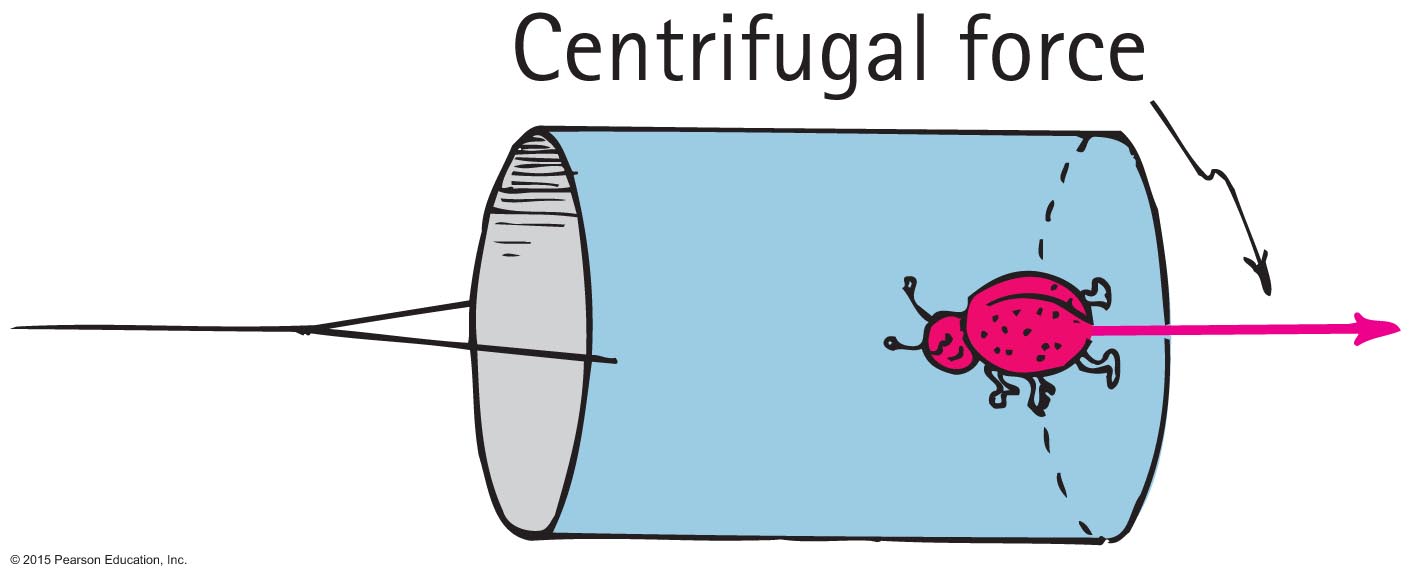 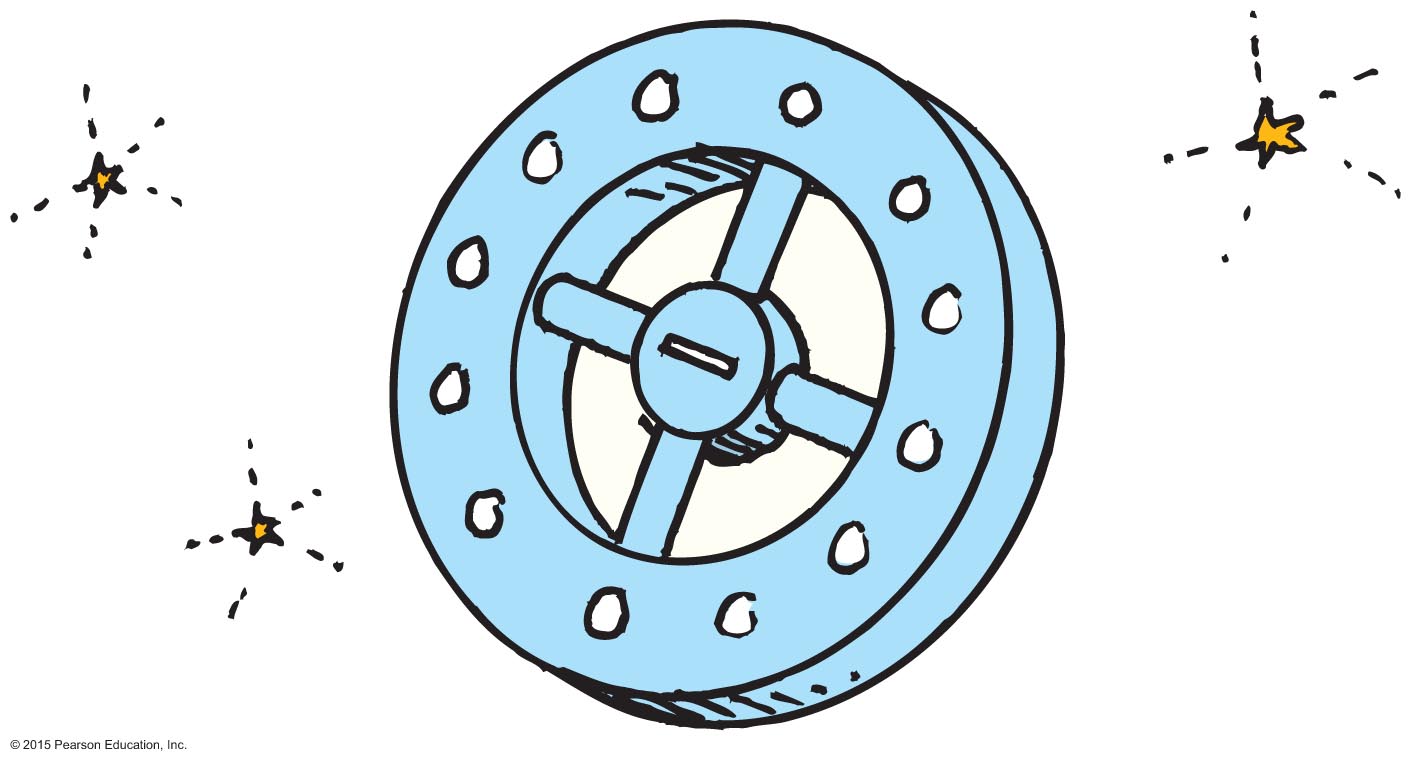 Simulated Gravity, Continued
To simulate an acceleration due to gravity, g, which is
, a space station
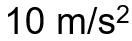 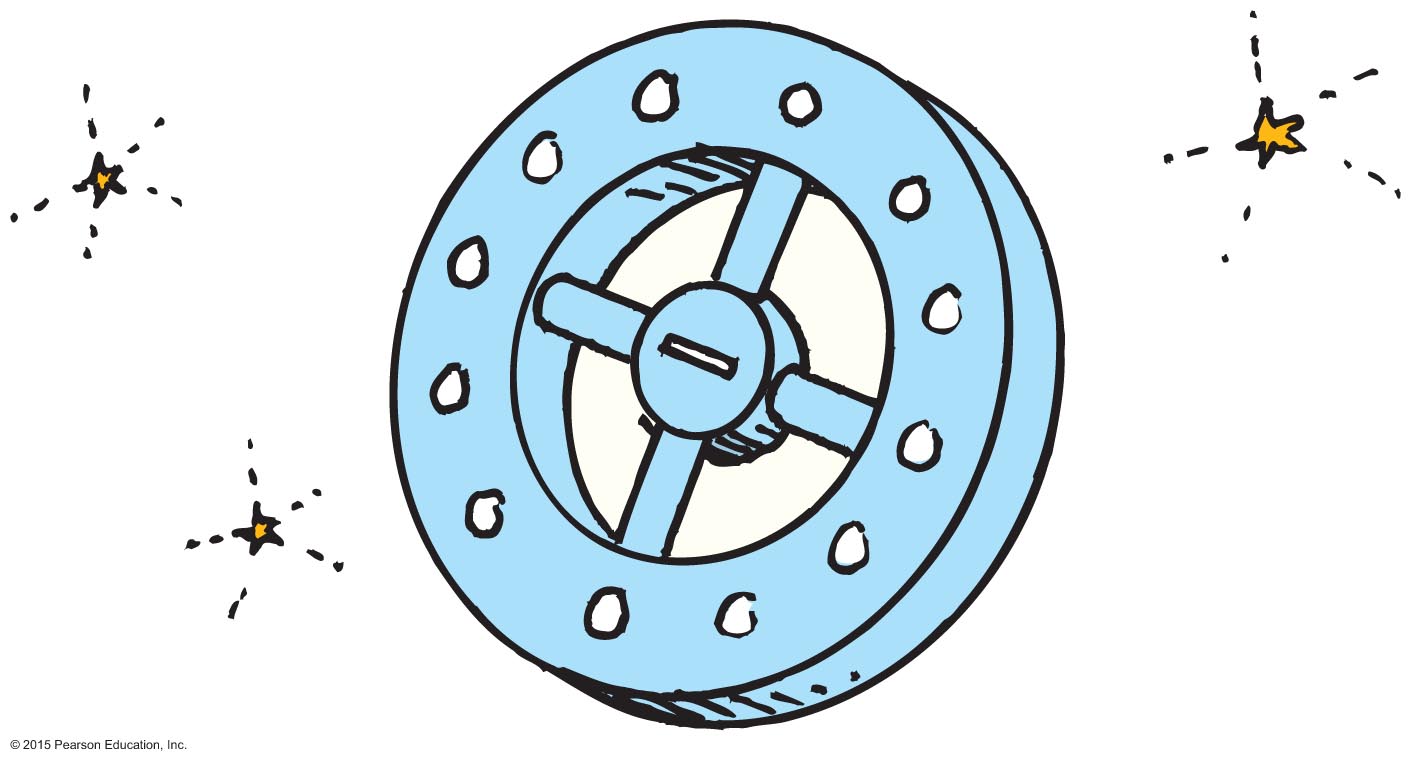 must
have a radius of about 1 km (i.e. diameter of 2 km).
rotate at a speed of about1 revolution per minute.
Angular Momentum
The "inertia of rotation" of rotating objects is called angular momentum.
This is analogous to "inertia of motion", which was momentum.
Angular momentum
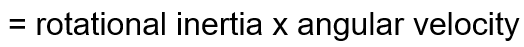 This is analogous to
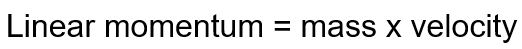 Angular Momentum, Continued
For an object that is small compared with the radial distance to its axis, magnitude of
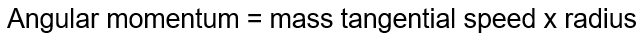 This is analogous to magnitude of
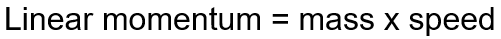 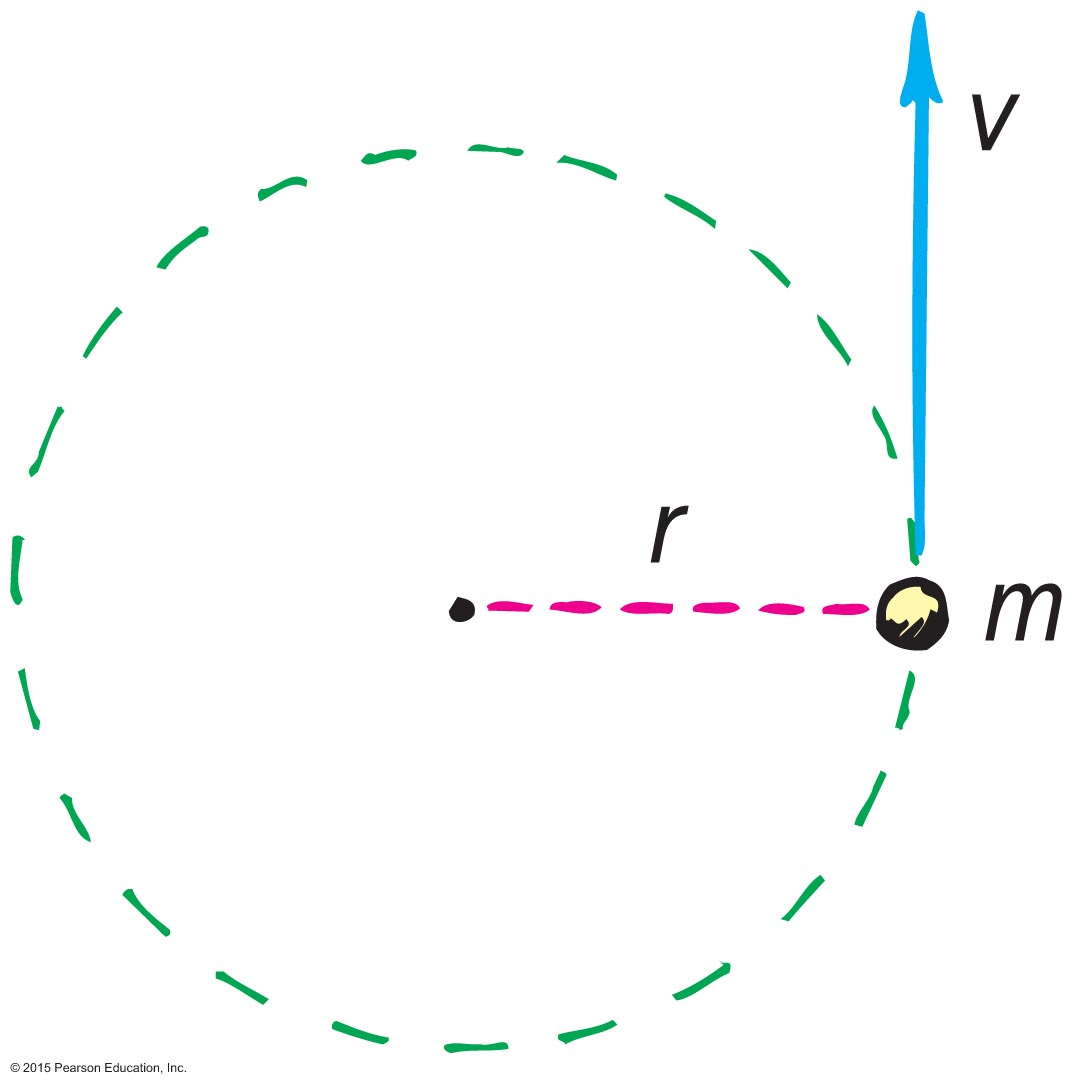 Examples:
Whirling ball at the end of a long string
Planet going around the Sun
Angular Momentum, Continued-1
An external net torque is required to change the angular momentum of an object. 
Rotational version of Newton's first law: 
An object or system of objects will maintain its angular momentum unless acted upon by an external net torque.
Angular MomentumCHECK YOUR NEIGHBOR
Suppose you are swirling a can around and suddenly decide to pull the rope in halfway; by what factor would the speed of the can change?
Double
Four times
Half
One-quarter
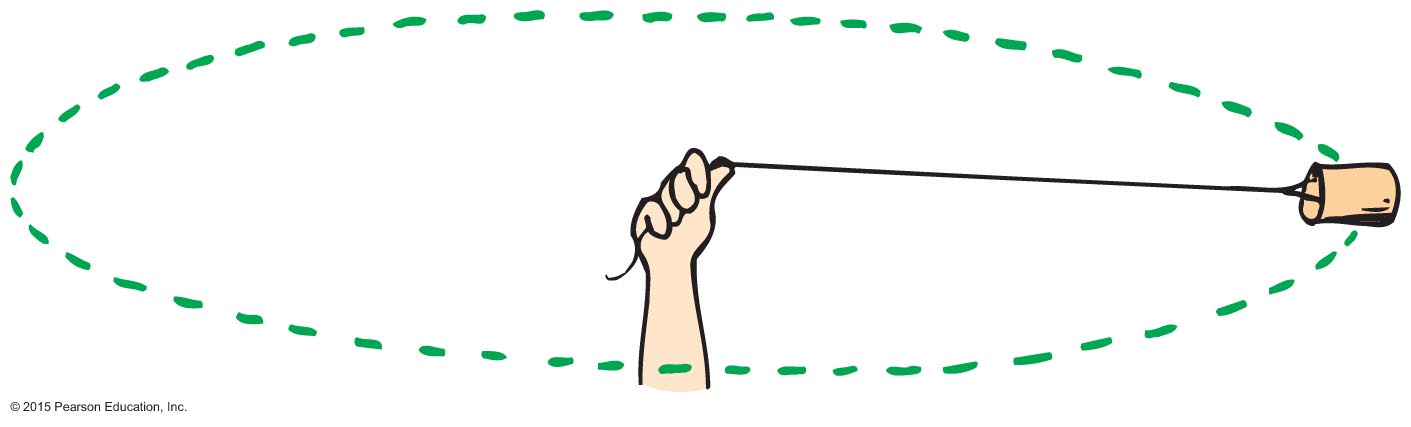 [Speaker Notes: A. Double]
Angular MomentumCHECK YOUR ANSWER
Suppose you are swirling a can around and suddenly decide to pull the rope in halfway; by what factor would the speed of the can change?
Double
Explanation:
Angular momentum =
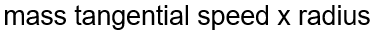 Angular Momentum is proportional to radius of the turn.
No external torque acts with inward pull, so angular momentum is conserved. Half radius means speed doubles.
[Speaker Notes: A. Double]
Conservation of Angular Momentum
The law of conservation of angular momentum states:
If no external net torque acts on a rotating system, the angular momentum of that system remains constant.
Analogous to the law of conservation of linear momentum:
If no external force acts on a system, the total linear momentum of that system remains constant.
Conservation of Angular Momentum, Continued
Example:
When the man pulls the weights inward, his rotational speed increases!
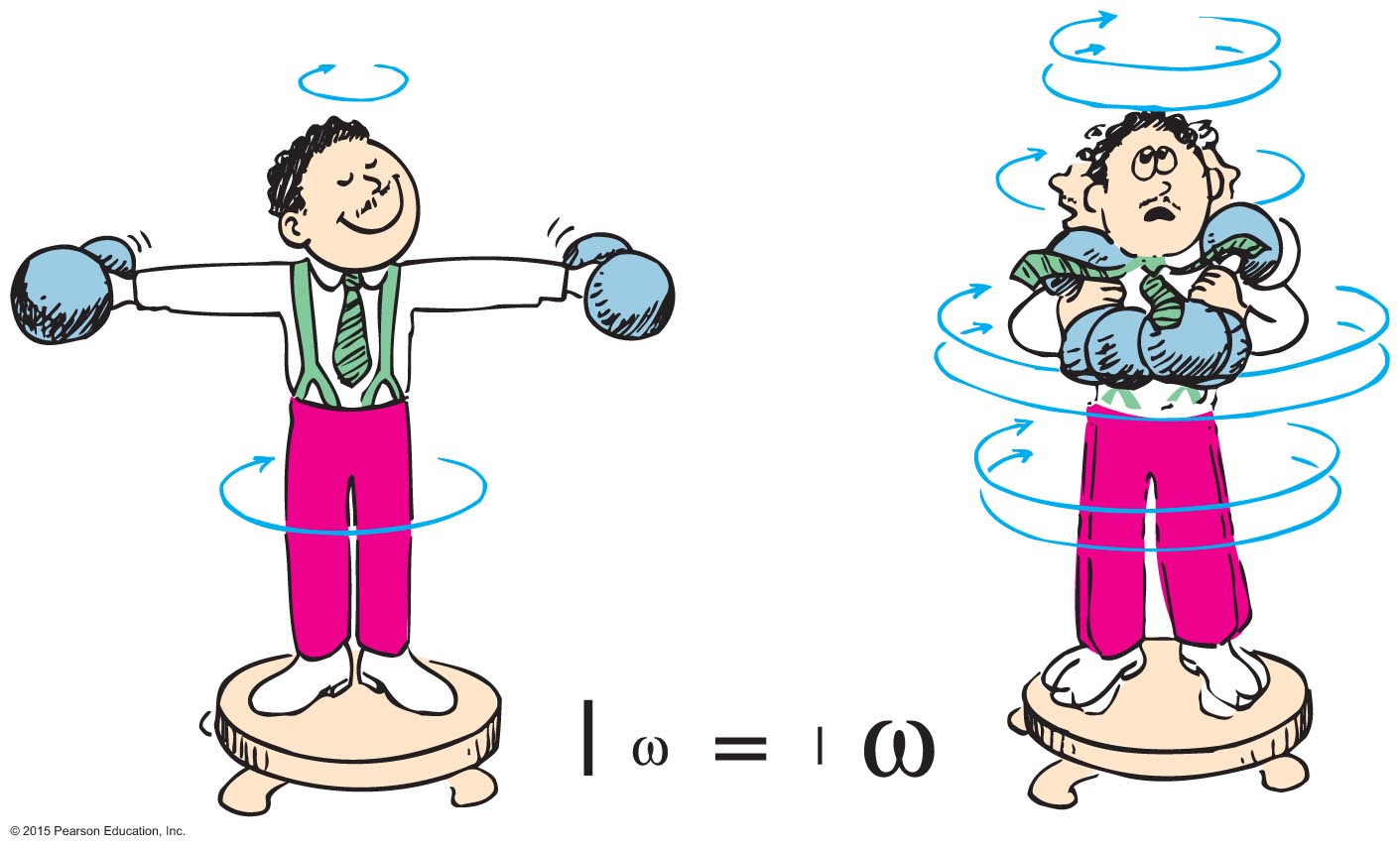 Angular MomentumCHECK YOUR NEIGHBOR, Continued
Suppose by pulling the weights inward, the rotational inertia of the man reduces to half its value. By what factor would his angular velocity change?
Double
Three times
Half
One-quarter
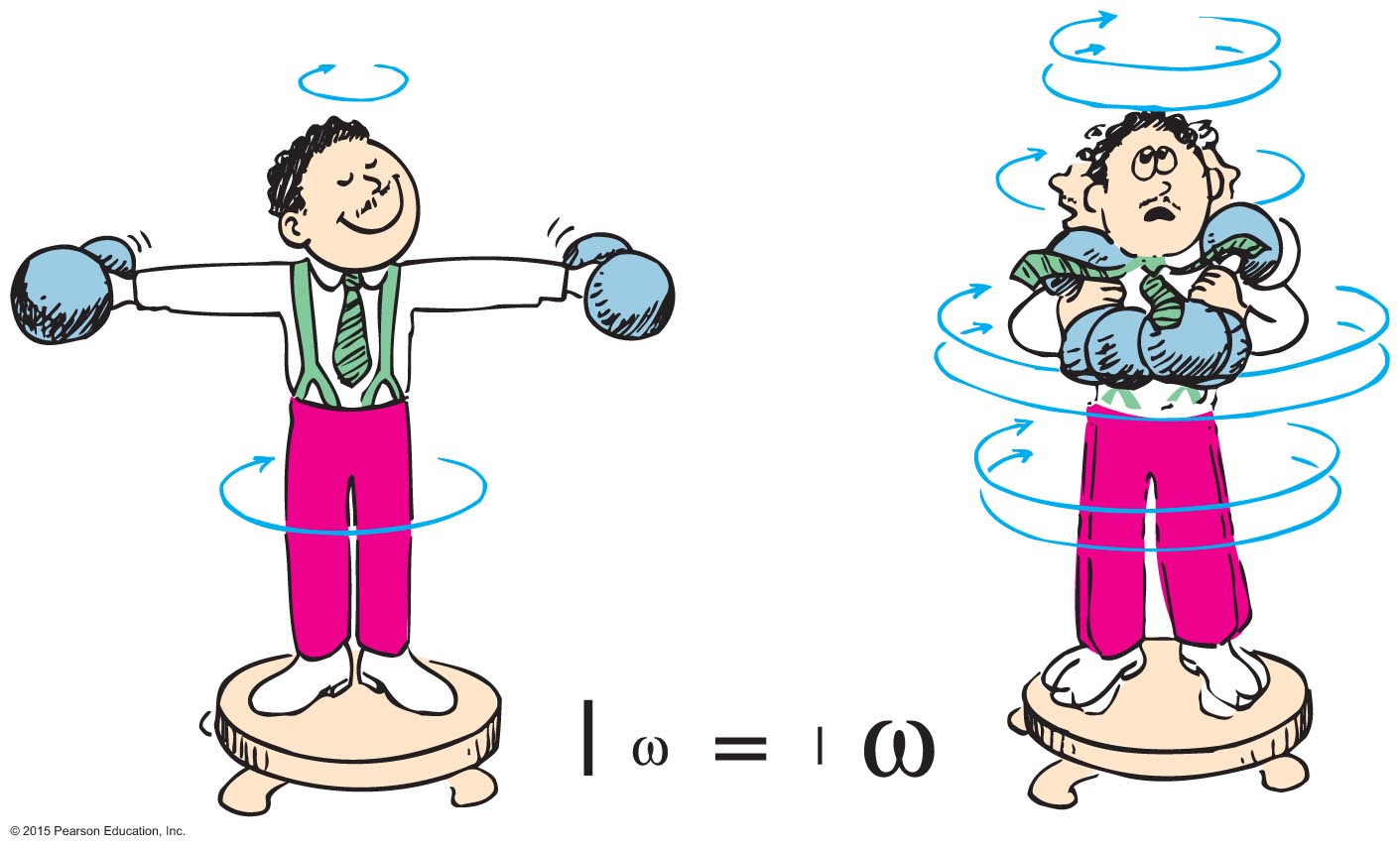 [Speaker Notes: A. Double]
Angular MomentumCHECK YOUR ANSWER, Continued
Suppose by pulling the weights inward, the rotational inertia of the man reduces to half its value. By what factor would his angular velocity change?
Double
Explanation:
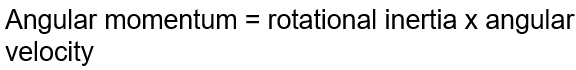 Angular momentum is proportional to "rotational inertia."
If you halve the rotational inertia, to keep the angular momentum constant, the angular velocity would double.
[Speaker Notes: A. Double]